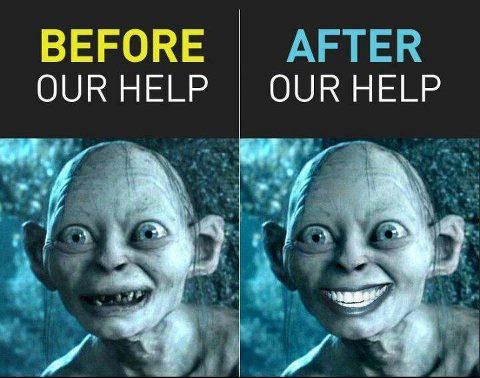 PROTETIKA
protetika  je grana dentalne medicine koja se bavi nadomještanjem izgubljenih zuba i mekanih dijelova usne šupljine potpunim (totalnim) ili djelomičnim (parcijalnim) protezama, krunicama, mostovima i ljuskama. Protetika se dijeli na mobilnu i fiksnu.
LJUSKICE
Ljuskice (veneeres) individualno su  napravljene keramičke, zirkonkeramičke ili kompozitne fasete, koje se cementiraju na posebno izbrušenu i pripremljenu prednju površinu zuba kako bi se ispravile estetske nepravilnosti (boja, oblik, položaj).
 
 
Ljuskice su minimalno invazivni protetski (estetski) nadomjestci, kojima se uklanja do 1mm cakline prednje površine zuba. Ljuskice su indicirane u slučajevima kada želimo korigirati boju, oblik, položaj, veličinu zuba, a služe za zatvaranje prostora među zubima ili kao nadoknada odlomljenih bridova i rubova.
Ljuskice
Izbrušeni zub za ljuskice
Uloga dentalnog asistenta
1. miješanje OTISAKA (alginatni otisak za situacioni model, definitivni otisak za radni model)
2. priprema protetskih radova za cementiranje (čišćenje, dezinfekcija rada, predkemijski tretman keramike)
3. ispravno miješanje cementa za cementiranje rada
4. držanje suhog radnog polja kod uzimanja otisaka i/ili cementiranja
5 ispravno svijetljenje ako se radi o svjetlosno polimerizacijskom materijalu za cementiranje
ZUBNE KRUNICE i MOSTOVI
Zubne krunice i mostovi individualni su protetski nadomjestci, služe za estetsku i funkcijsku rekonstrukciju
 Nedostatak zuba može dovesti do patoloških promjena u zagrizu, pomicanja i naginjanja zuba, oštećenja čeljusnog zgloba, razvoja parodontnih bolesti i nastanka novih karijesa.
KRUNICA nadoknađuje jedan zub
MOST  se sastoji od više krunica (barem 3) i nadoknađuje zub koji nedostaje tako da se hvata na dva susjedna 
I krunice i mostovi izrađuju se ili na prirodnim zubima koji se moraju prethodno izbrusiti ili na ugrađenim implantatima koji umjesto izbrušenog bataljka zuba imaju takozvani abbutment koji je navidan na ugrađeni implantat koji se nalazi u kosti 

Zubni mostovi i zubne krunice izrađeni su od dentalne keramike koji se nadodaje na konstrukciju koja može biti lijevana (kobalt-krom, zlatne legure..) ili izrađena CAD/CAM tehnologijom (zirkon,aluminij oksid,titan,kobalt- krom).

Nakon brušenja uzima se otisak preostalog dijela prema kojemu se zatim izrađuje zubna krunica.

Krunice i mostove u osnovi djelimo na dvije skupine:

Metal keramičke krunice/mostove i bezmetalne ili potpuno keramičke krune tj. Cirkon krunice/mostove i e.max krune.
Metalkeramika vs potpuna keramika
Keramički most
Izbrušeni zubi...
Most na implantate
Zubne proteze
U slučajevima kada iz različitih razloga nije moguće ugraditi fiksne protetske nadomjestke, mobilna protetika nudi adekvatno rješenje.
Mobilni protetski rad je svaki onaj rad koji pacijent može samostalno izvaditi iz usta
Mobilne proteze mogu biti potpune (totalne) ili djelomične (parcijalne). Potpune proteze mogu se usidriti na impalantate.
Prednost mobilnih protetskih radova je svakako njihova cijena i jednostavnost izrade.
Potpuna (totalna) proteza
Potpuna proteza nadomješta nedostatak zuba i tkiva kod potpune bezubosti. U slučaju da se pacijentu mora izvaditi nekoliko preostalih zuba najprije se izrađuje imedijatna (privremena) proteza koja se nosi sve dok tkivo ne zacijeli te se čeljust u potpunosti ne formira.
Osnovni nedostatak u odnosu na fiksna i polufiksna rješenja je daljnje propadanje zubne kosti u čeljusti. Dodatni problem je nedostatak elementa za koji se proteza može bar malo učvrstiti što će povećati njenu nestabilnost. U ovom slučaju jedina stabilnost proteze može biti umjetno nepce koje će stvoriti vakuum između umjetnog i prirodnog nepca. Navikavanje na ovakvu mobilnu protezu je sporo i kao posljedicu može imati učestali osjećaj nelagode ili nagona na povraćanje te otežanog govora.
Djelomična (parcijalna) proteza
Djelomične proteze se koriste za nadoknađivanje više zuba u slučaju da je nemoguće izraditi most. Djelomičnu ili parcijalnu protezu koristimo kada pacijentu nedostaje nekoliko zubi, ali ne svi. Koristi se kao rješenje kada ne postoji mogućnost izrade mosta ili ugradnje zubnih implantata te kada pacijent želi ekonomičniji odnosno jeftiniji protetski nadomjestak. Proteza može biti u potpunosti izrađena od akrilata, no preporuča se metalni kostur na kojega se umeće umjetno tkivo i zubi. Ova proteza se pričvršćuje kvačicama za zdrave zube.
Umjetničke krunice....
Kako zamiješati ispravno alginat !!!!
Filmić.....
“zeleni alginat” regular set  ... Stvrdnjava 3-4 min 
“Pink (rozi)” fast set  .... Stvrdnjava za 1-2 min
Za gornju čeljust 3 mjerice alginata, poravnati žlicom plastičnom 
Uliti vodu u posudicu do treće linije
Topla voda će UBRZATI vezanje alginata 
Hladna voda će USPORITI vezanje alginata
Najprije nježno miješajte alginat dok se ne namoči cijeli prah vodom, a potom energičnim pokretima povežite masu
30sek je potrebno da se alginat poveže u kremastu masu
Za donju čeljust uzme se 2 mjerice 
Puni se svaka polovica žlice 
Prst  se namoči u vodi i zagladi površina mase na žlici